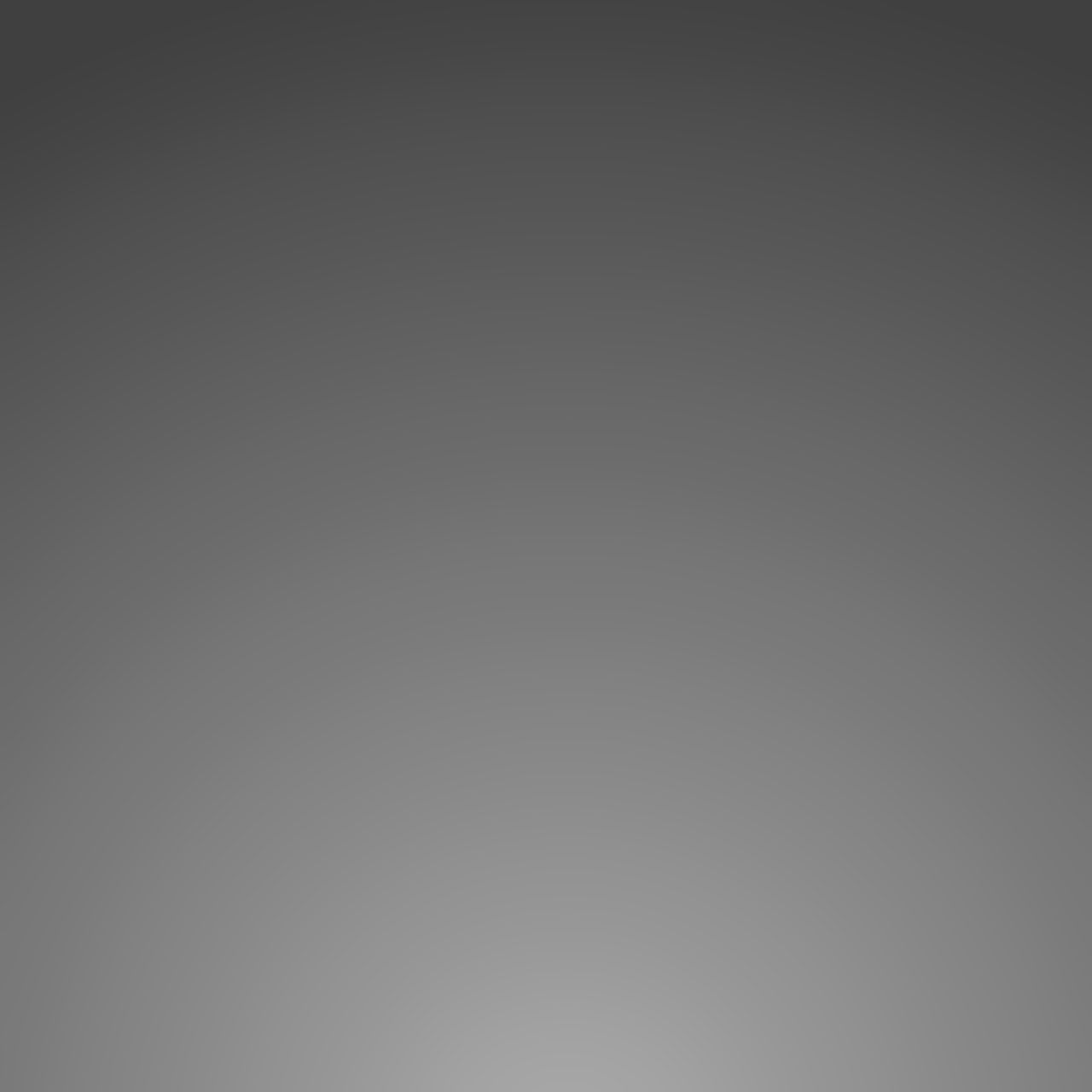 Modelo RAULI
ETAPA 1: Contenido kit básico
11 paneles exteriores forrados con medialunas de 5 pulgadas, aislante (fierro).tabiquería 1,5x3”
7 paneles interiores forrados por una cara con tabla cepillada, tabiquería 1,5x3” (se envía vulcanita para posterior forrado.
10 pares de cerchas tradicionales 1,50x4,50mt.
1 viga 2x6x6mt pino.
12 metros de caballete galvanizado.
28 planchas de zinc 3,66mt.
68 mediaslunas tapa froton.
54 costaneras (tablas de tapa 2,40mt)
20 cruz de san Andrés (tabla de tapa 2,40mt)
12 palos 2x3” (balcón)
4 pilares 5x5.
VALOR KIT BASICO :      $ 1.990.000
ETAPA 2: Elige como revestir tu casa
VOLCANITA                                                  MADERA                                             TERCIADO RANURADO
PANELES INTERIORES REVESTIDOS POR UNA CARA CON FORRO 3/4X4”.

980 FORROS 3/4X4”PARA FORRAR CIELO Y PANELES FALTANTES.

19 PLANCHAS DE INTERNIT 4MM PARA FORRADO DE COCINA Y BAÑO.
82 PLANCHAS DE TERCIADO RANURADO DE 9MM, PARA FORRADO COMPLETO DE CIELO Y MUROS.

19 PLANCHAS DE INTERNIT 4MM PARA FORRADO DE BAÑO Y COCINA
82 PLANCHAS DE VOLCANITA
DE 10MM,PARA FORRADO
COMPLETO DE CIELOY MUROS

19 PLANCHAS DE INTERNI 4MM
PARA FORRADO DE BAÑO Y COCINA.

          



       $ 6850.000
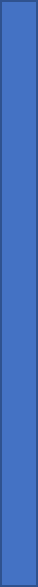 $ 1.770.000
$ 1.470.000
ETAPA 3: Agrega adicionales y terminaciones
26 planchas de terciado estructural 18mm                                                                          $520.000
1puerta principal pino Oregón                                                                                                $88.000
30 polines impregnados para pilotes                                                                                    $120.000
140 envigado de piso 2x4x2,40mts                                                                                        $280.000
19 tapakan 1x6x2,40mts                                                                                                          $34.600
74 forro 3/4x4” (tapa canto)                                                                                                   $74.000
4 ventanas (1,5x1,5mt) Oregón o aluminio                                                                          $380.000
2 ventanas (1x1mt) Oregón o aluminio 1                                                                             $140.000
Ventana (1x0,50mt) Oregón o aluminio 1                                                                            $45.000
ventana (0,50x1mt) Oregón o aluminio 5                                                                             $45.000
Puertas interior 0,70mts                                                                                                         $80.000
6 juegos de bisagras para puertas                                                                                         $15.000
1 marco de puerta principal pino orejón                                                                              $22.000
5 marcos de puertas                                                                                                                $60.000
75 sobre marcos de puertas y ventanas                                                                               $150.000
22 uniones (esquinas y juntas de paneles)                                                                          $44.000
34 guardapolvos                                                                                                                      $68.000
42 ¼ rodón 3mts                                                                                                                      $63.000
41 cajas de tejas asfálticas + 18 planchas de osb                                                               $990.000
3 rollos de papel fieltro 
16 vigas a la vista 2x6x6mts pino Oregón                                                                           $395.000
20 medialunas 3,20mt
10 tabiques 1 1/2x3 
Impregnados paneles interiores                                                                                           $190.000
Refuerzo tabiquería a 2x3”                                                                                                    $160.000
ETAPA 4: Agrega servicios de construcción
Radier (materiales y mano de obra)                                                                                  $2.380.000
Pilotes (mano de obra)                                                                                                        $892.000
Armado kit básico                                                                                                                $1.368.000
Armado kit básico + adicionales comprados                                                                    $3.082.000
Electricidad (materiales y mano de obra)                                                                         $785.000
Gasfitería (materiales y mano de obra)                                                                            $535.000